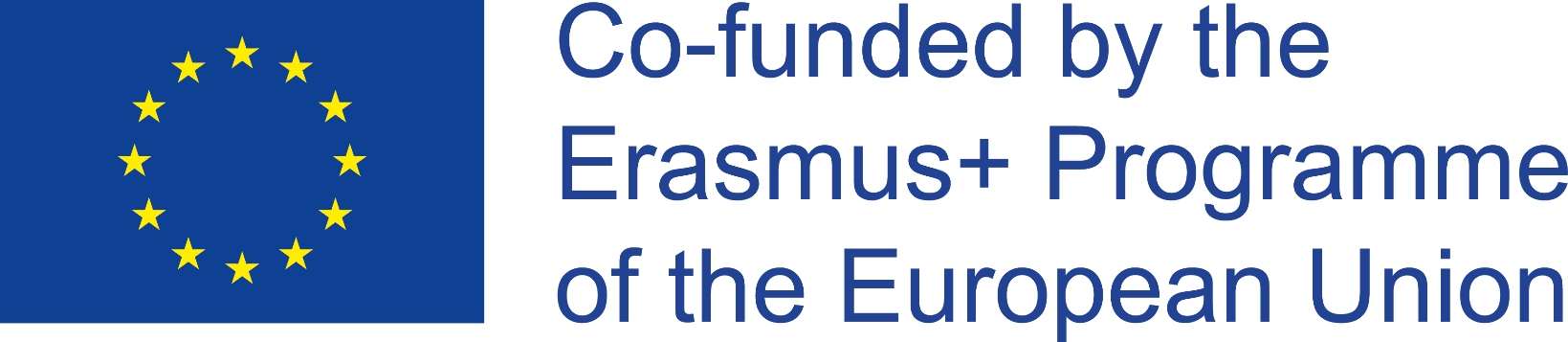 Disclaimer 
"The European Commission support for the production of this publication does not constitute an endorsement of the contents which reflects the views only of the authors, and the Commission cannot be held responsible for any use which may be made of the information contained therein."
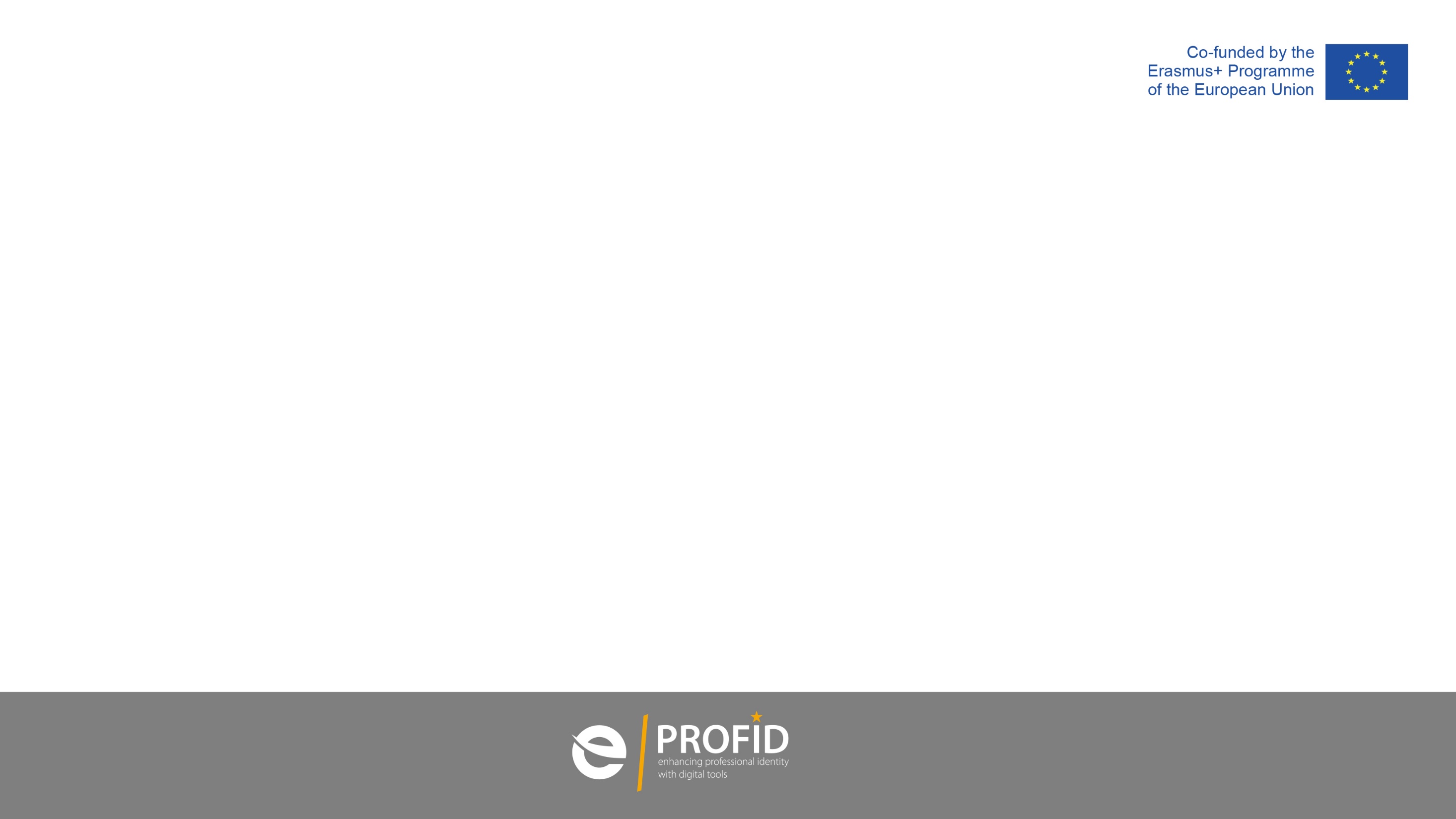 Module 3: Integration Through Person-Centred ApproachesFurther Reading and Videos – Part 3
Bild.org ‘good PBS screening tool’: Key elements of PBS - how to spot them -Good_PBS_POB_SCREEN.pdf (see training platform)
What does good PBS look like.pdf  - From Bild.org (see training platform)
 Introduction to PBS (Bild.org): https://www.youtube.com/watch?v=epjud2Of610
Further resources can be found here: Further lhttps://www.bild.org.uk/resources/
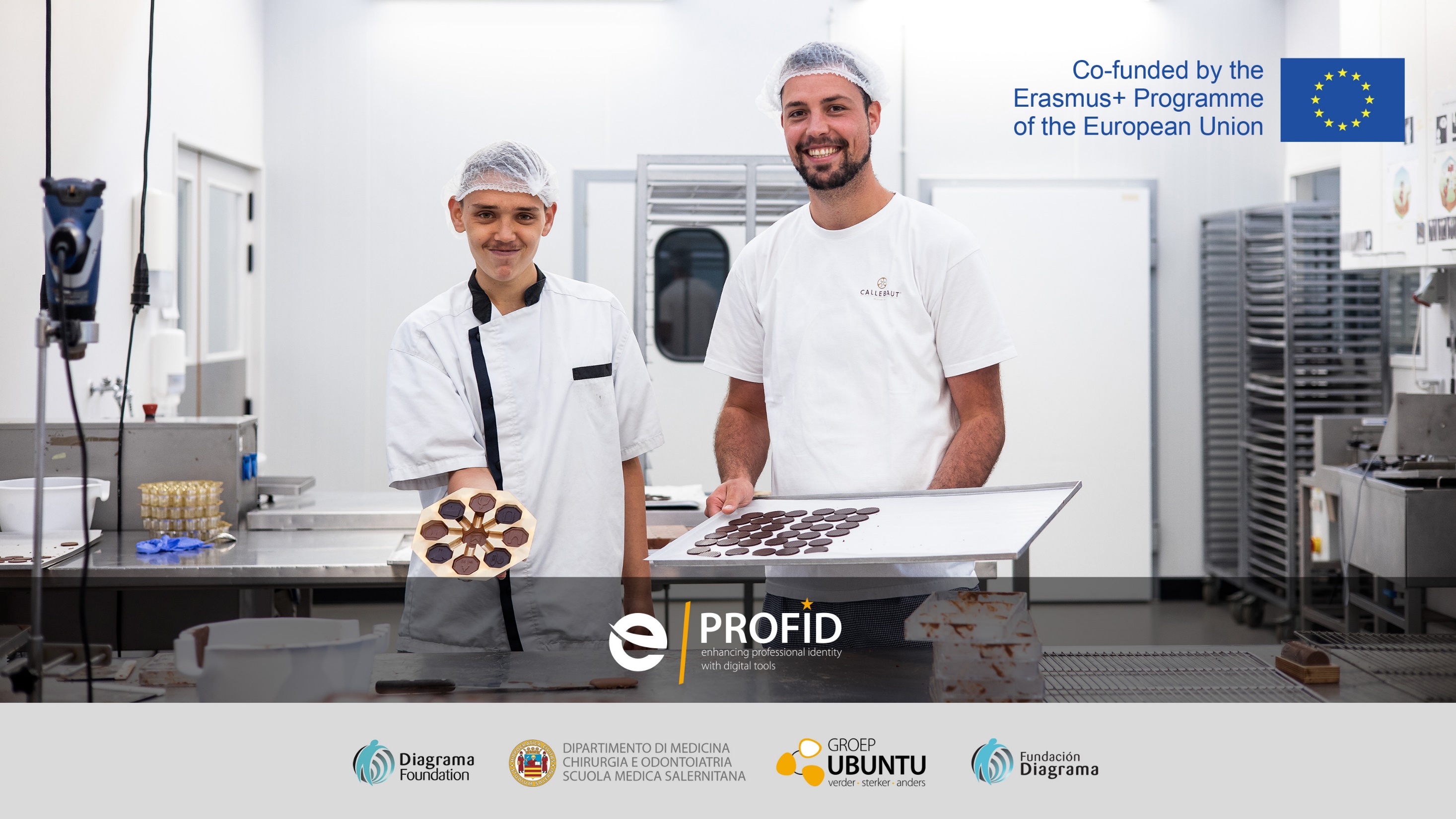